Welcome!
Bellwork:
Complete Figure 1 on page 301
How does Light travel?
Light waves travel in straight lines from the light source

Depending on the material it contacts, it can behave in different ways
Opaque
An opaque material is one that we cannot see through. 

Light cannot pass through these materials/objects.

When light hits an opaque object, some light is absorbed and the rest is reflected off
Opaque Objects
Cactus
Tortillas
A block of wood
A couch
A chinchilla
Transparent
Transparent objects or substances allow light to move easily through it, it is not reflected or absorbed

We can see through transparent objects and materials
Transparent Objects
A clear ornament
A fish bowl
A crystal
Eye glasses
Clear marbles
Translucent
Translucent materials and objects are semi-clear, allowing us to see an image, but not clearly

Light passes through the object, but most is reflected in different directions (diffused)
Translucent objects
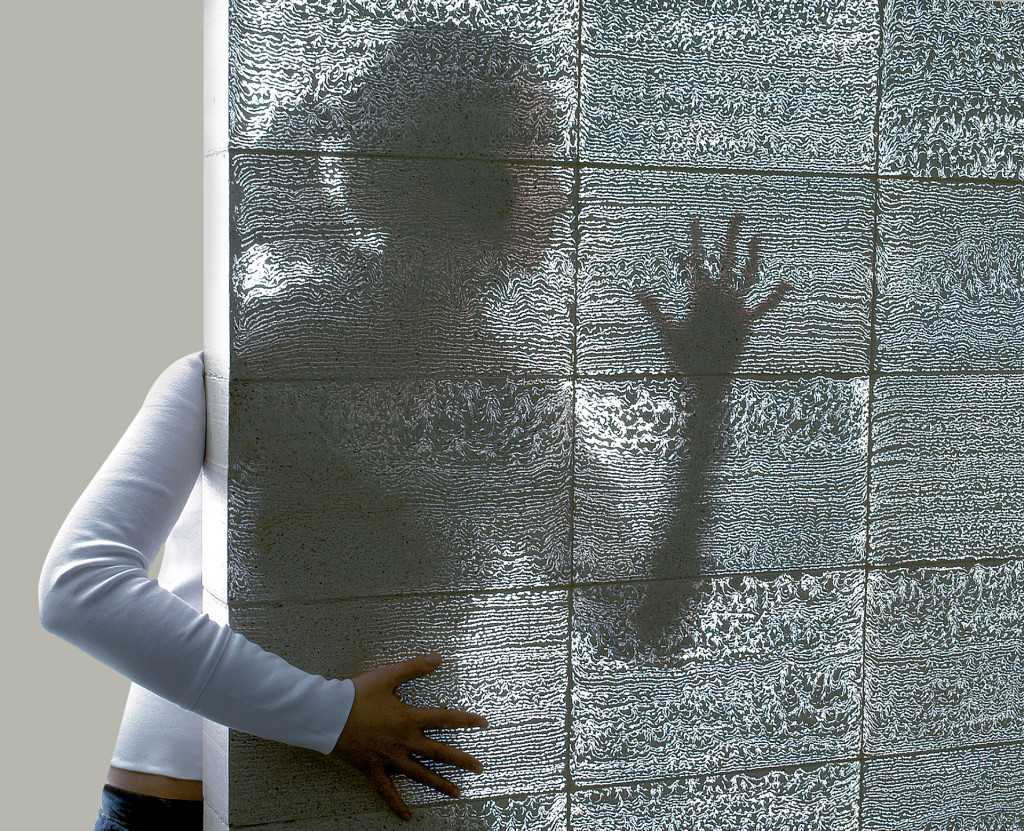 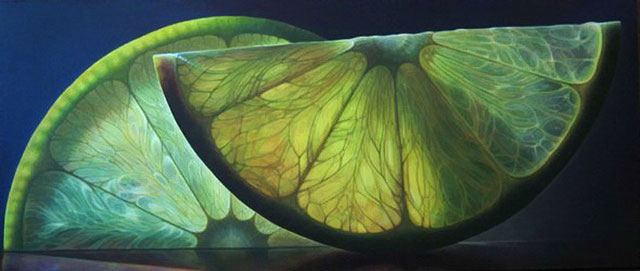 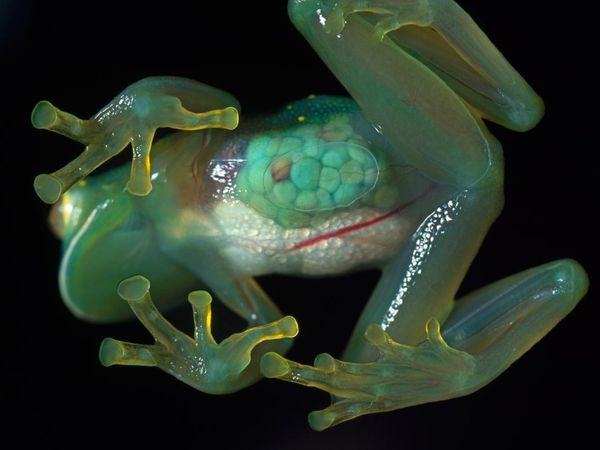 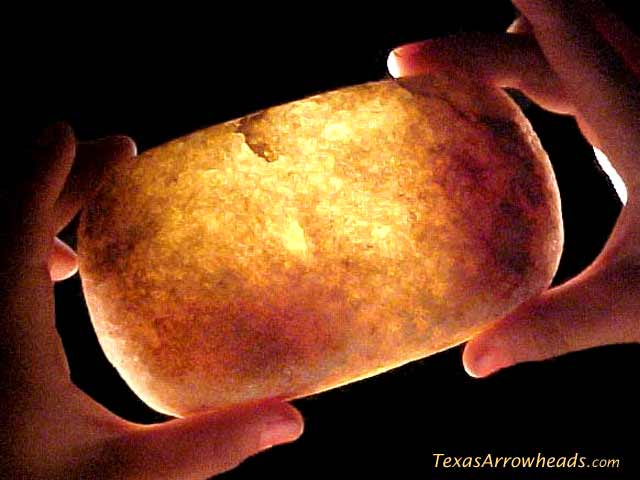